Chez soi à Zurich, à votre service dans le monde entier
La banque de proximité pour les Suisses de l'étranger
Etienne Rohrbach, 13. décembre 2023
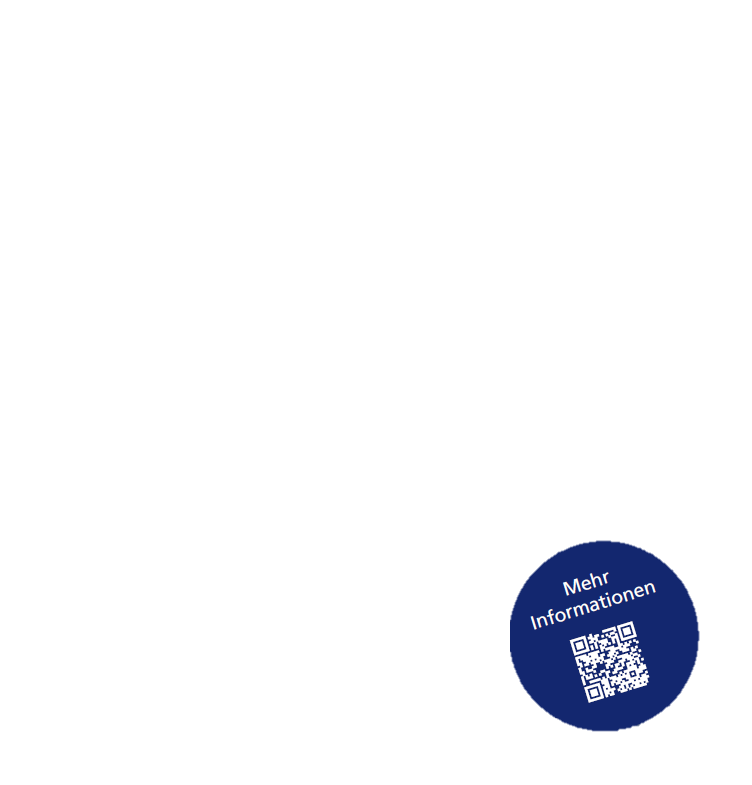 Au sujet de la Zürcher Kantonalbank
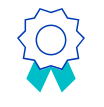 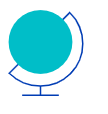 Qualité Suisse
Nous sommes la banque universelle zurichoise notée AAA : vous pouvez compter sur la sécurité, la fiabilité et la compétence de notre banque, même après votre départ de Suisse.
Dans le monde entier et indépendamment de la fortune
L'ouverture d'un compte est possible sur demande du client, sans montant minimum et indépendamment du domicile.
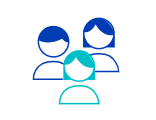 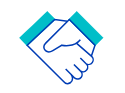 Équipe spécialisée
En cas de besoin, notre équipe spécialisée se tient à disposition pour répondre aux questions et aux demandes des Suisses de l'étranger.
Partenariat à long terme
Nous sommes et restons votre banque de proximité. Même si vous déménagez à l'étranger.
2
Problèmes bancaires pour les Suisses à l'étranger
La cinquième Suisse: nos Suisses de l'étranger
Nous avons accompagné nos clients dans 147 pays.
3
Problèmes bancaires pour les Suisses à l'étranger
Liste de contrôle pour le déménagement
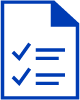 A télécharger sur notre site Internet pour les Suisses de l'étranger
A l'aide du terme de recherche "Départ à l'étranger ZKB" dans la recherche Google ou en scannant le graphique ci-contre
Indications sur les thèmes importants:
Formalités
Assurances
Finances
Conseils
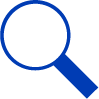 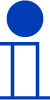 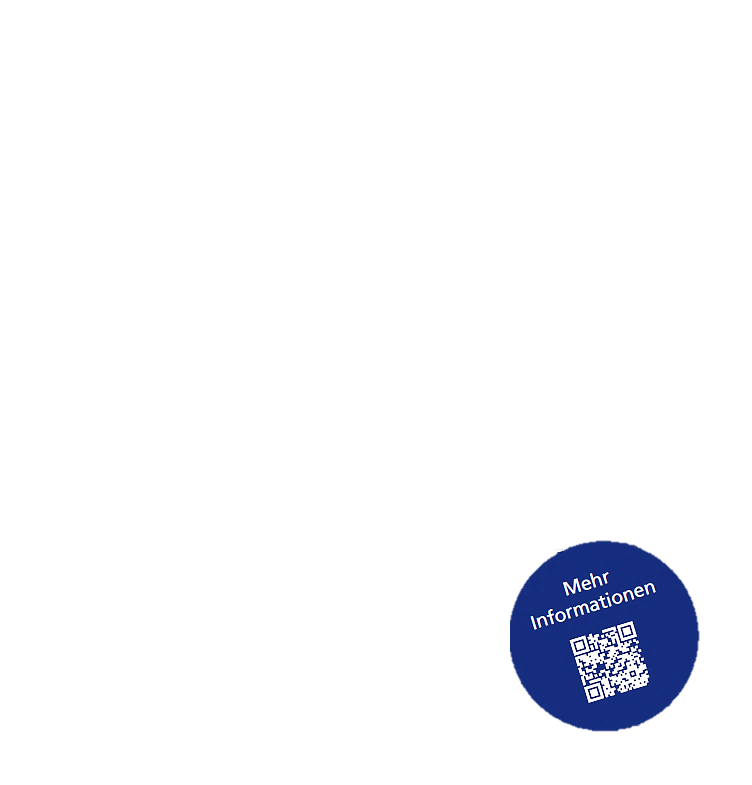 4
Problèmes bancaires pour les Suisses à l'étranger
Le système de prévoyance en Suisse
Concept des 3 Piliers
2. Pilier (Prévoyance professionnelle)
3. Pilier (Prévoyance privée)
1. Pilier (Prévoyance publique)
Combler les lacunes de la prévoyance
Couverture des besoins vitaux
Maintien du niveau de vie habituel dans la vieillesse
AVS
AI
Prestation complémentaire
LPP
LAA
Prévoyance surobligatoire
prévoyance liée 
(pilier 3a)
prévoyance libre 
(pilier 3b)
prévoyance obligatoire
prévoyance volontaire
5
Problèmes bancaires pour les Suisses à l'étranger
[Speaker Notes: Principe des trois piliers en CH (transparent)Entrons dans le vif du sujet avec le système de prévoyance en Suisse. Comment fonctionne le système de prévoyance en Suisse ? Iris, peux-tu nous en dire plus à ce sujet ?Le système de prévoyance en Suisse est basé sur le principe du 3e pilier. Il est ancré dans notre Constitution fédérale depuis 1972. Nous commençons par le 1er pilier - l'AVS/AI.La première pierre de l'assurance vieillesse, survivants et invalidité obligatoire a été posée dès le 06.12.1925 (DFI, 2021).La première rente de vieillesse a été versée plus de 20 ans plus tard, en 1948. Aujourd'hui, la rente minimale AVS s'élève à CHF 1'225 et au maximum à CHF 2'450. À votre avis, quel était le montant mensuel de la rente en 1948 ? Entre CHF 40 et CHF 125 (DFI, 2021)assure le minimum vital, resp. les besoins de base. L'AVS pour la prévoyance vieillesse et l'AI pour la prévoyance risque / Les prestations du 1er pilier dépendent des années de cotisation et du revenu brut moyen (salaire). On a atteint le maximum lorsqu'on a toujours cotisé depuis l'âge de 21 ans jusqu'à l'âge ordinaire de l'AVS et que l'on peut présenter un revenu moyen d'environ 88 000 CHF. Laetitia, que peux-tu nous dire sur le 2e pilier ?Le 2e pilier, également appelé prévoyance professionnelle, a été créé en 1985. Il doit garantir le niveau de vie habituel. Mais souvent, les 1er et 2e piliers ne couvrent que 60% du revenu antérieur (salaire) à la retraite. Les prestations du 2e pilier dépendent également du revenu et de la durée. Plus on est assuré longtemps dans le 2e pilier et plus le salaire (assuré) est élevé, plus le capital épargné et donc la rente à vie sont élevés. Iris, qu'est-ce que le 3e pilier ?Le 3e pilier est aussi appelé prévoyance privée. Comme Laetitia l'a dit tout à l'heure, le 1er et le 2e pilier ne couvrent pas entièrement le salaire perçu pendant l'activité professionnelle. C'est précisément pour cela que le 3e pilier est nécessaire. En effet, la prévoyance privée doit permettre de renforcer les prestations des 1er et 2e piliers. On distingue le pilier 3a et le pilier 3b. Le pilier 3b regroupe l'ensemble de la fortune libre (par ex. compte d'épargne privé, titres, logement, etc.). Le pilier 3a est ce que l'on appelle la prévoyance liée. Elle est entrée en vigueur le 1.1.1987. Ici aussi, il faut noter que l'on ne peut cotiser que si l'on a un revenu soumis à l'AVS.Merci beaucoup, Iris et Lätti, de nous avoir expliqué brièvement le principe du 3e pilier. Y a-t-il encore des questions à ce sujet ? Nous abordons maintenant un sujet qui préoccupe beaucoup les femmes d'aujourd'hui. En effet, le fait est que ...]
PrévoyanceObjectifs de la réforme AVS 21
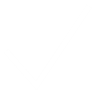 Assurer le financement de l’AVS jusqu’en 2030
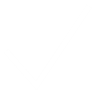 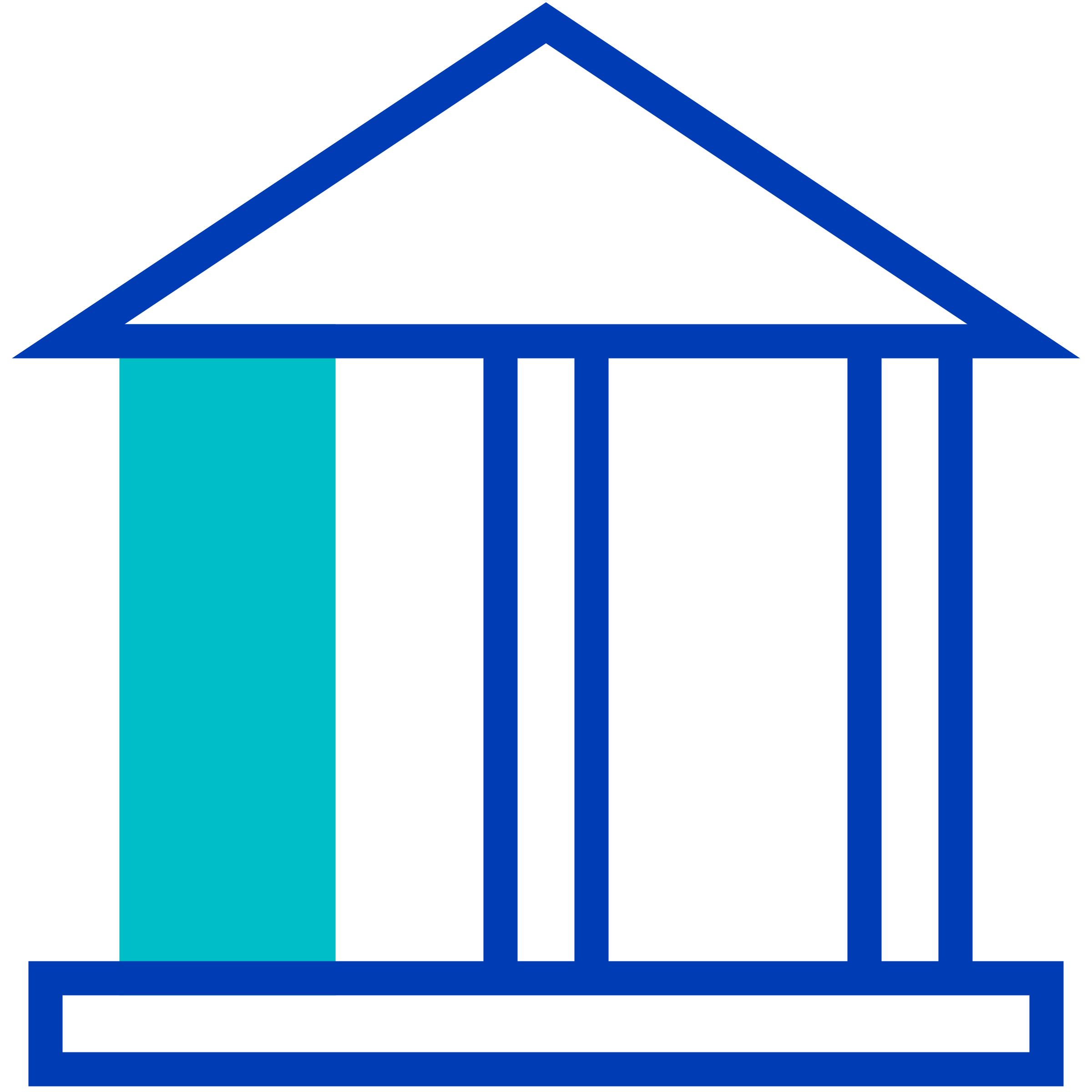 Maintenir le niveau des rentes
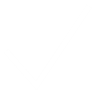 Prendre en compte le besoin de flexibilité
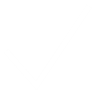 6
Problèmes bancaires pour les Suisses à l'étranger
[Speaker Notes: Quels sont les objectifs de la réforme AVS 21 et comment les atteindre ? Venons-en aux principales mesures d'AVS 21...]
Mesures principales
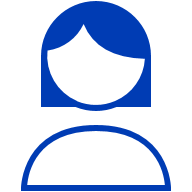 65 ans
+0.4%
L'âge de référence des femmes est augmenté
Couverture par l'augmentation de la TVA à 8,1%
63
70
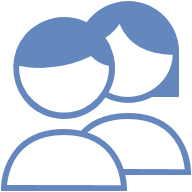 Le versement de la pension devient plus flexible
7
Problèmes bancaires pour les Suisses à l'étranger
[Speaker Notes: Comment l'objectif est-il atteint ?Moins de dépenses (grâce à l'augmentation de l'âge de la retraite des femmes) et plus de recettes (grâce à des fonds supplémentaires provenant de la TVA).1) Modification de la notion : âge de référence au lieu de l'âge ordinaire de la retraite, âge de référence unique de 65 ans, augmentation de l'âge de référence des femmes de 64 à 65 ans.2) Supplément AVS à vie pour les femmes de la génération de transition qui n'anticipent pas leur rente de vieillesse (à l'entrée en vigueur en 2024 : les personnes nées entre 1961 et 1969 font partie de la génération de transition).3) Possibilité de percevoir la rente entre 63 et 70 ans, introduction de l'anticipation et de l'ajournement partiels de la rente, réductions en cas d'anticipation et suppléments en cas d'ajournement adaptés à l'espérance de vie moyenne. Espérance de vie adaptée et réduite en conséquence4) Possibilité de renoncer à la franchise pour les personnes actives ayant atteint l'âge de la retraite, prise en compte des cotisations versées après l'âge de référence de 65 ans (possibilité de combler les lacunes de cotisation, amélioration de la rente (jusqu'au maximum)).5) Augmentation de la TVA de 0,4% pour l'AVS (nouveau taux normal de 8,1%).Jetons un coup d'œil sur l'aménagement détaillé de ces mesures]
Augmentation progressive de l'âge de référence des femmes
Année de naissance
64 ans
≤1960
64 ans 3 mois
1961
64 ans 6 mois
1962
64 ans 9 mois
1963
65 ans / Fin de l'adaptation
>1964
Quelle: Stabilisierung der AHV (AHV21) / BSV, Februar 2022
8
Problèmes bancaires pour les Suisses à l'étranger
[Speaker Notes: Augmentation progressive de trois mois par an ; débute un an après l'entrée en vigueur de la réforme.]
Mesures compensatoires pour les femmes
Mesures pour une génération de transition de neuf ans (1961-1969)
Taux de réduction avantageux pour les femmes qui anticipent le versement de leur rente AVS
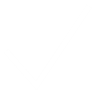 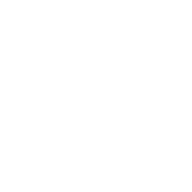 Supplément de pension pour les femmes qui prennent leur pension à l'âge de référence ou plus tard (de 12,50 CHF à 160 CHF par mois)
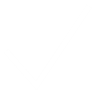 Possibilité d'anticiper la retraite à 62 ans (max. 3 ans)
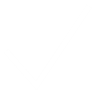 Source : Stabilisation de l'AVS (AVS21) / OFAS, février 2022
9
Problèmes bancaires pour les Suisses à l'étranger
[Speaker Notes: Concernant le point 2) Selon l'année de naissance et le revenu annuel moyen (3 échelons), les suppléments de rente se situent entre 12,50 et 160 CHF par an.]
Flexibilisation accrue de la retraite
Introduction d'une perception flexible des prestations de vieillesse entre 63* et 70 ans dans l'AVS (*âge de 62 ans pour les femmes de la génération de transition)
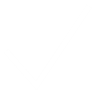 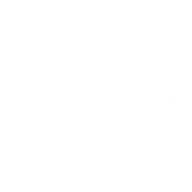 Passage progressif de la vie active à la retraite
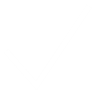 Les taux de réduction en cas de versement anticipé et les suppléments d'ajournement sont adaptés à l'espérance de vie et, par conséquent, réduits.
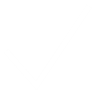 Quelle: Stabilisierung der AHV (AHV21) / BSV, Februar 2022
10
Problèmes bancaires pour les Suisses à l'étranger
[Speaker Notes: 1) Retrait anticipé max. 2 ans / report max. 5 ans
2) Rentes partielles possibles entre 20% et 80%, versement mensuel anticipé possible
3) Réductions moins importantes pour les bas revenus, adaptations au plus tôt pour 2027, les nouveaux taux seront fixés par le Conseil fédéral peu avant leur introduction]